КОМАНДНАЯ ИГРА  по теме «Геометрические миниатюры
Своя игра
1  Этап – разминка
Прямоугольники    100     200    300    400
Отрезки 		    100     200    300    400
Единицы площади 100     200    300    400
Основной этап
Прямоугольник. Интересные факты	
200	400	600
Совершенство 	200 	400	600
Прямоугольник в лицах	 200	400	600
Прямоугольники 		100
Назовите номера фигур, на которых указаны прямоугольники
3
1
2
4
5
Прямоугольники 		200
Площадь и периметр какого прямоугольника соответствует 16  единицам
4
2
4
8
Прямоугольники 		300
Площадь асфальтированной части дороги 432м2.Длина этой части дороги 9м. Найдите ширину дороги.
Прямоугольники 		400
Найдите периметр прямоугольника, если его ширины составляет 12 см, и это в 3 раза меньше его длины.
Отрезки 			100
Сколько отрезков можно найти на рисунке
Отрезки 			200
Какой вариант длин отрезков верный?
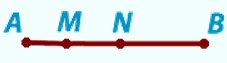 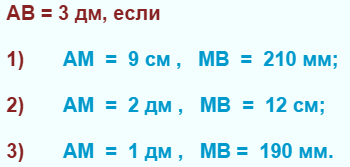 Отрезки 			300
Найдите длину отрезка АВ в метрах, если АN=155 дм,  NB=1450 см.
А
N
В
Отрезки 			400
На отрезке AD отмечены точки С и В так, что С лежит между точками А и В. Найдите длину отрезка AD, если длина отрезка АС равна 15 см, длина отрезка СВ на 8 см больше длины отрезка АС, а длина отрезка BD в 2 раза больше длины отрезка АВ.
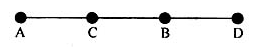 Единицы площади 		100
Перечислите  единицы, которые используют для измерения площади 
Км,  Га, М2, ММ, АР, АКР, Фут,СМ2
Единицы площади 		200
Укажите номера верных утверждений:
1 м2 =100000 мм2
1 м2 =10000 см2
1 м2 =1000 дм2
1 м2 =100 дм2
1 а =100 м2
1 га =10 а
1 га=100 а
1 га=100000 м2
Единицы площади 		300
Укажите правильную единицу площади, применяемую в ядерной физике
1 барн
1 бёрн
1 берн
1 бир
Единицы площади 		400
Вычислите
1 дм2 + 1м2 + 1 а + 1 га
Прямоугольник интересные факты	200
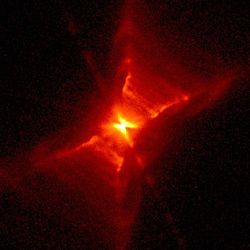 протопланетарная туманность  
в направлении созвездии Единорога 
на расстоянии 2 300 световых лет от Земли, названная так из-за своего огненного цвета и уникальной формы. 
Туманность была обнаружена в 1973 году во время полёта ракеты, связанного с инфракрасным обзором неба Hi Star. Двойная система в центре туманности впервые была обнаружена Р. Г. Эйткеном в 1915 году. 
Как называется эта туманность
Прямоугольник интересные факты	400
Среди индейцев навахо прямоугольник считался формой этого рода человека, вероятно, потому, что это стандартная форма дома, который символизировал этого человека, владеющего им. Что это за человек?
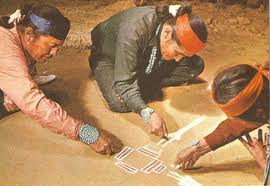 Прямоугольник интересные факты	600
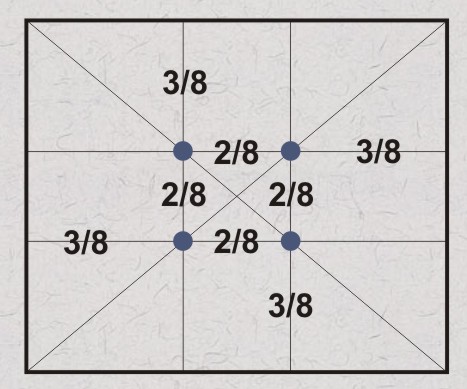 Этот прямоугольник называли самой рациональной, безопасной и правильной из всех геометрических форм. Короткая и длинная стороны прямоугольника брались из соотношения от деления прямой линии на две части таким образом, чтобы короткая часть относилась к длинной, как длинная к целому. Отношение составляло 382 к 618, или приблизительно 19 к 31.
Совершенство 		200
В древнем мире эта фигура обычно означает четыре стороны света. И в Ассирии, и в древнем Перу четыре стороны света, четыре направления, то есть эта фигура - это и есть Весь Мир. О какой фигуре идет речь?
Совершенство 		400
Русский художник, создавший еще в начале века картины, до сих пор притягивающие к себе и исследователей, и любителей живописи . Кто этот художник?
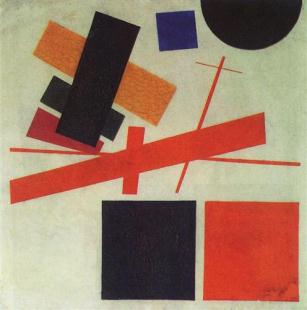 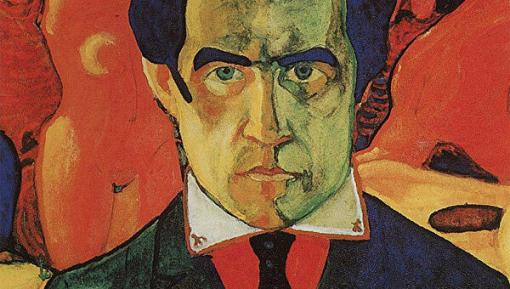 Совершенство		 600
Маги́ческий, или волше́бный квадра́т — это квадратная таблица  , заполненная цифрами таким образом, что сумма чисел в каждой строке, каждом столбце и на обеих диагоналях одинакова.  Постройте этот магический квадрат….
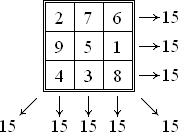 Прямоугольник в лицах	200
Логотипы, имеющие простые геометрические формы, хорошо воспринимаются и запоминаются. Они фиксируются нашими глазами и мозгом намного быстрее и легче, чем логотипы сложных и неправильных форм.Логотипы в форме прямоугольника очень распространены в корпоративной айдентике, так как символизируют….  Что же они символизируют?
надёжность, рациональность 
и устойчивость
Прямоугольник в лицах	400
Для этого типа лица характерен вытянутый овал лица, с высоким лбом и узким подбородком. Очаровательными прямоугольными лицами могут похвастаться….
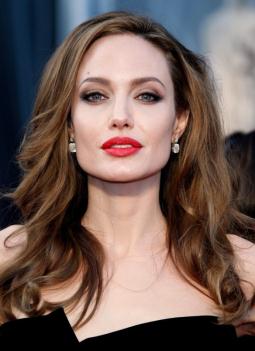 Анджелина Джоли
Прямоугольник в лицах 	600
Самая известная китайская головоломка, «доска мудрости».
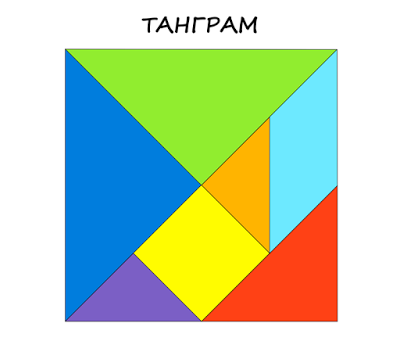 Подведение итогов!
Всё окончилось победой,Цель достигнута — ура!И дальнейших достиженийПожелать тебе пора.
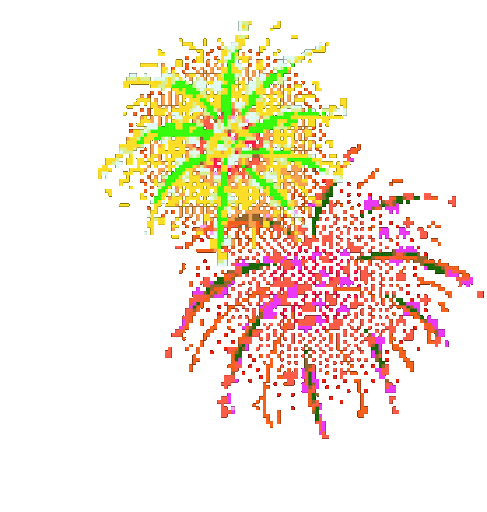